Quality Matters
2016 NDSU Professional Development Conference
HD&E TIER Committee
What is Quality Matters?
History of QM at NDSU
Description of Rubric
set of quality standards for online and blended course design 
Purpose of QM
Research base
Focus for NDSU
Eight QM Rubric Standards
Course overview and introduction
Learning objectives
Assessment/measurement
Instructional materials
Course activities and learner interaction
Course technology
Learner support
Accessibility and usability
How Can QM Help Me?
QM can be used to self-evaluate a course

QM can help you build a course

Standards can also apply to hybrid or face-to-face courses!
Overview of QM Website
Creating an account
https://www.qualitymatters.org/  
Where to find the rubric

How to conduct a self-review
Moving Forward
Plan to have workshops on using QM in the future
Please let us know if you use QM to help design or self-review your course!
Mari.Borr@ndsu.edu
Questions??
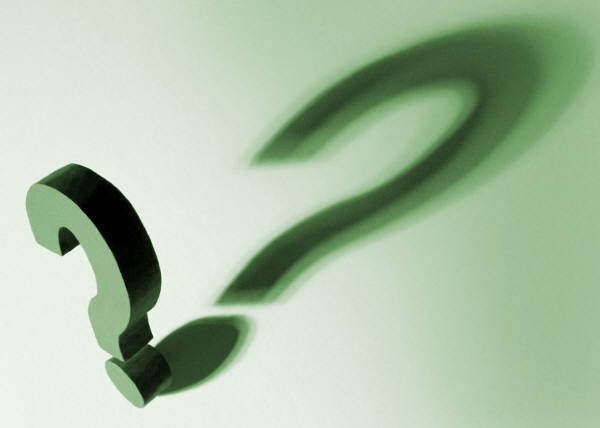